Chromosomes
Science 10
Learning Outcomes
I can explain how DNA, chromatin and chromosomes are linked.
I can explain the difference between genes, traits and alleles.
I can explain what a karyotype is.
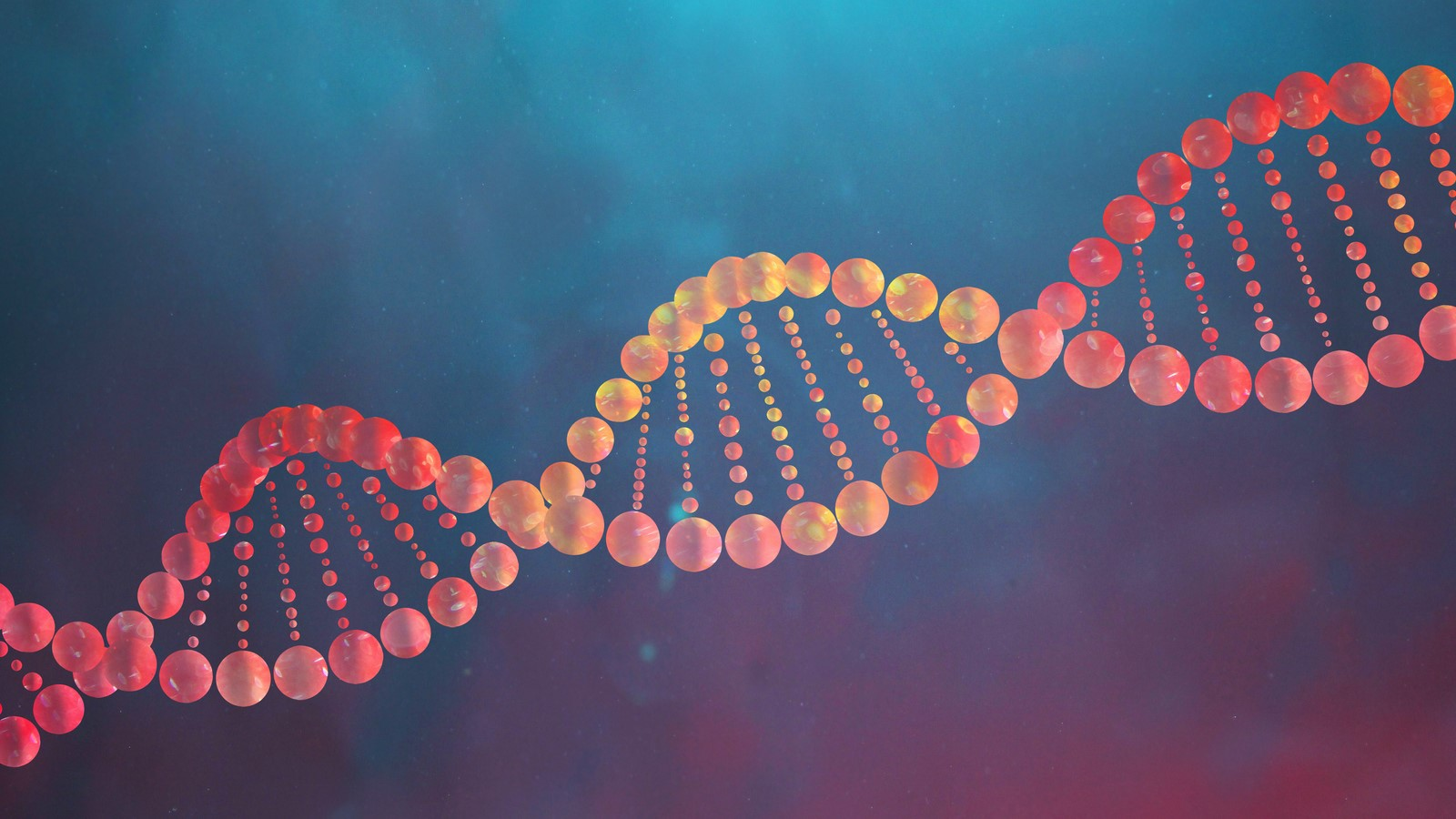 2
1/25/2024
Add a footer
Terminology
DNA – genetic information that codes for life (all life)



Genome – complete set of DNA in an organism or population (human genome)
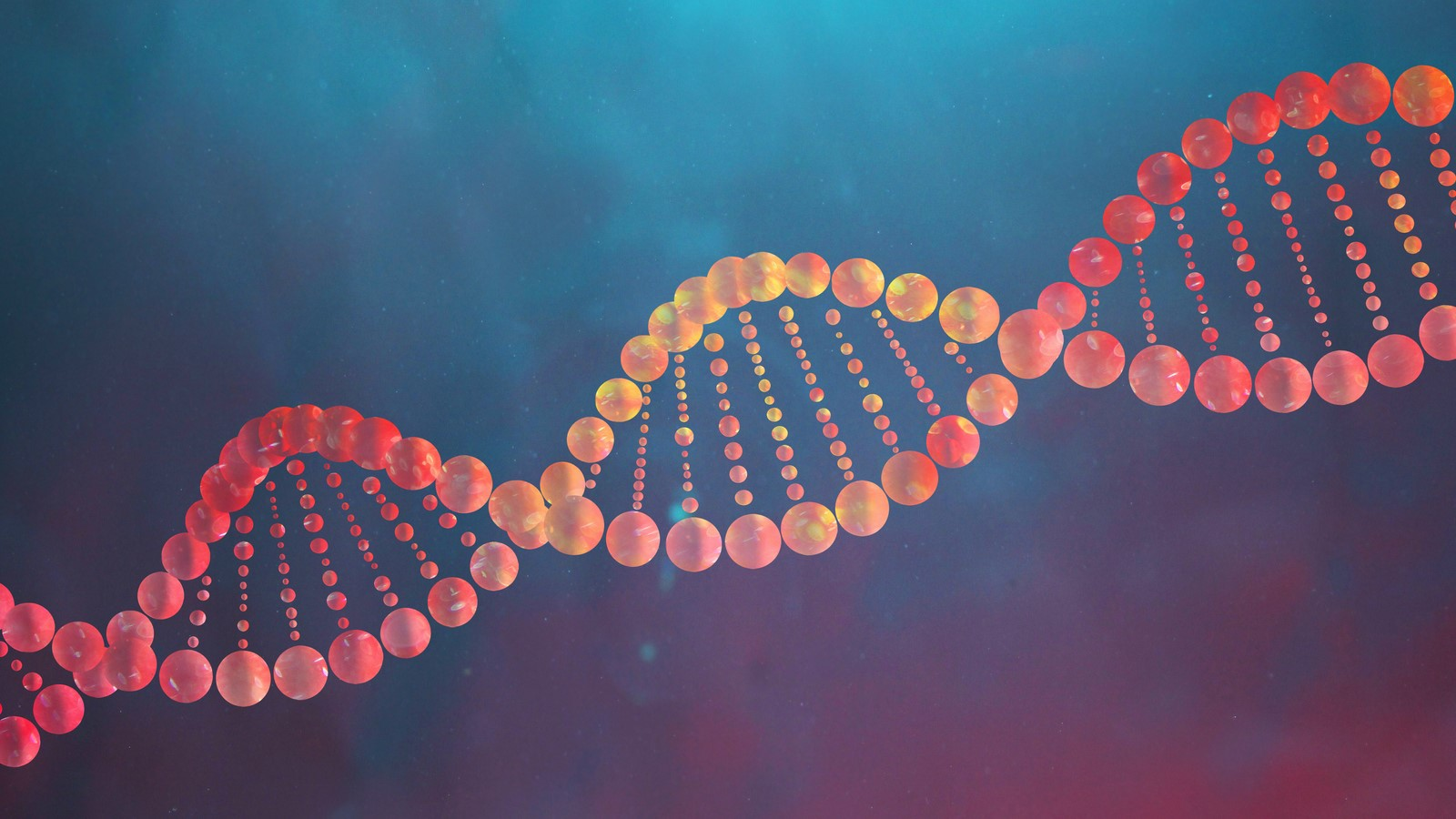 3
1/25/2024
Add a footer
Terminology
Chromosome – strands of DNA (23 pairs in human genome)
 

Gene – portion of a chromosome that codes for a specific protein (2058 genes on human chromosome 1)


Allele – different version of a gene (PTC paper taste test)
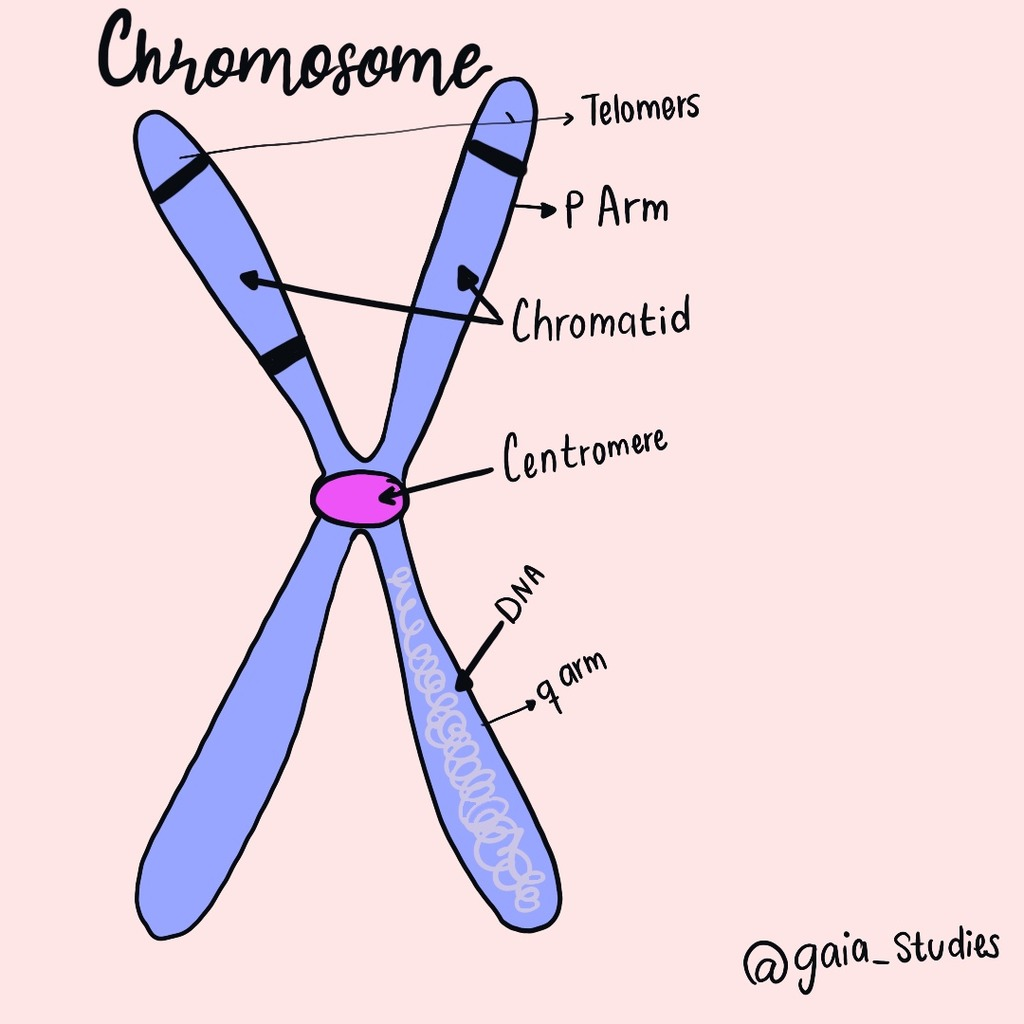 4
1/25/2024
Add a footer
Chromatin and Chromosomes
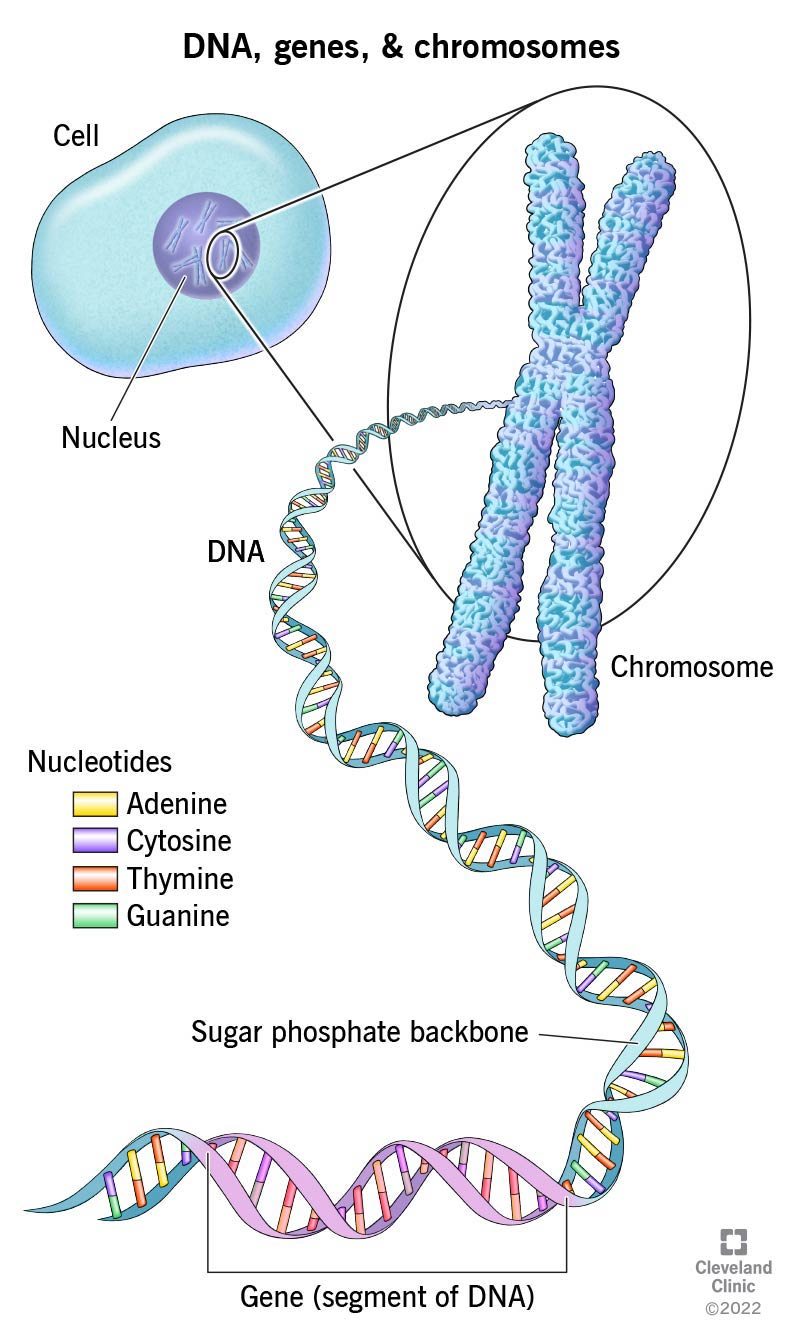 during normal cell activity (interphase), paired nucleotides form long fibres called chromatin

at the start of mitosis, the chromatin fibres condense to form chromosomes
5
1/25/2024
Add a footer
Chromosomes and Chromatin
Human DNA is collected into 46 chromosomes that form 23 chromosomal pairs.
Each pair consists of one chromosome from each parent
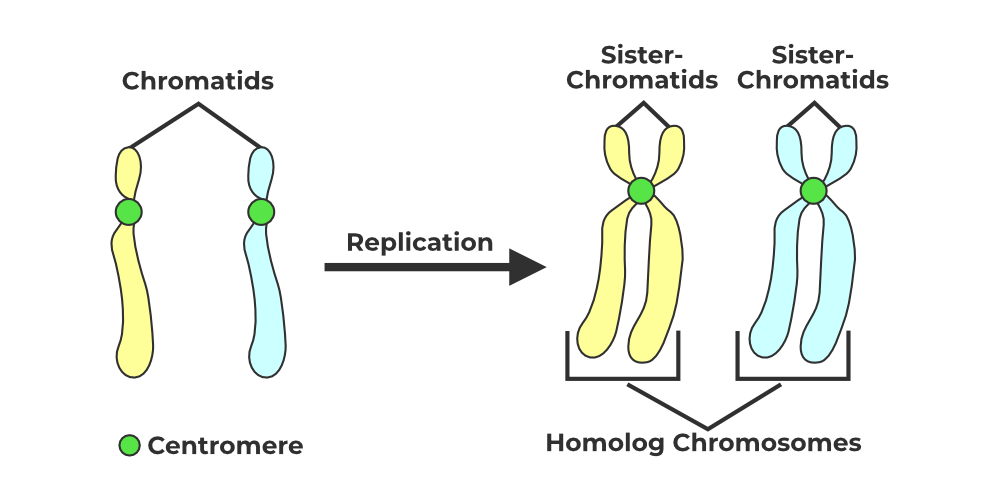 6
1/25/2024
Add a footer
Chromosomes and Chromatin
There are 24 distinct chromosomes in human DNA
22 paired homologous chromosomes
X chromosome – paired in females & only one in males
Y chromosome – single one in males only paired to an X chromosome
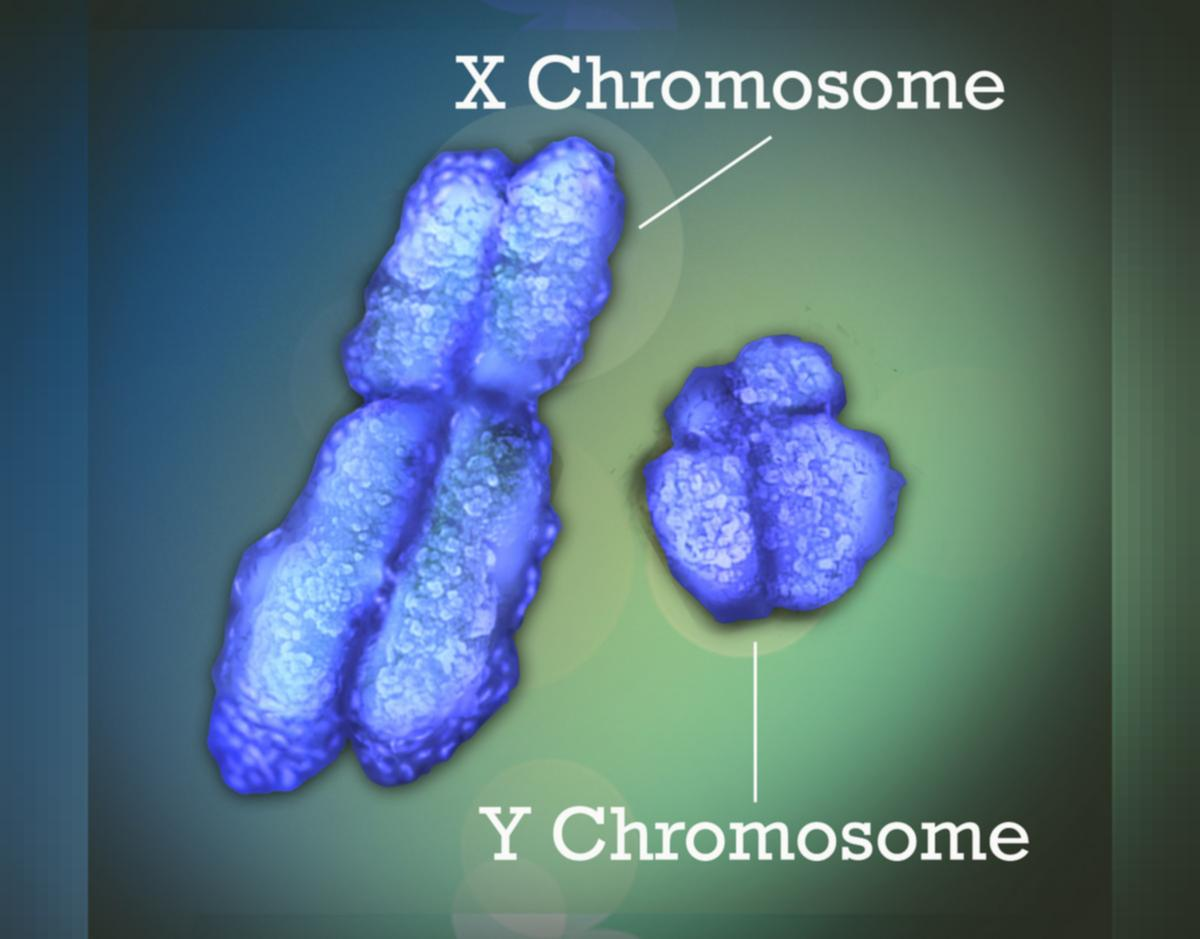 7
1/25/2024
Add a footer
Chromosomes and Chromatin
in humans, each of the 22 paired chromosome codes for between 2058 genes (chromosome 1) and 234 genes (chromosome 21)
X chromosome codes for 842 genes
Y chromosome only codes for 71 proteins – results in “sex-linked” traits
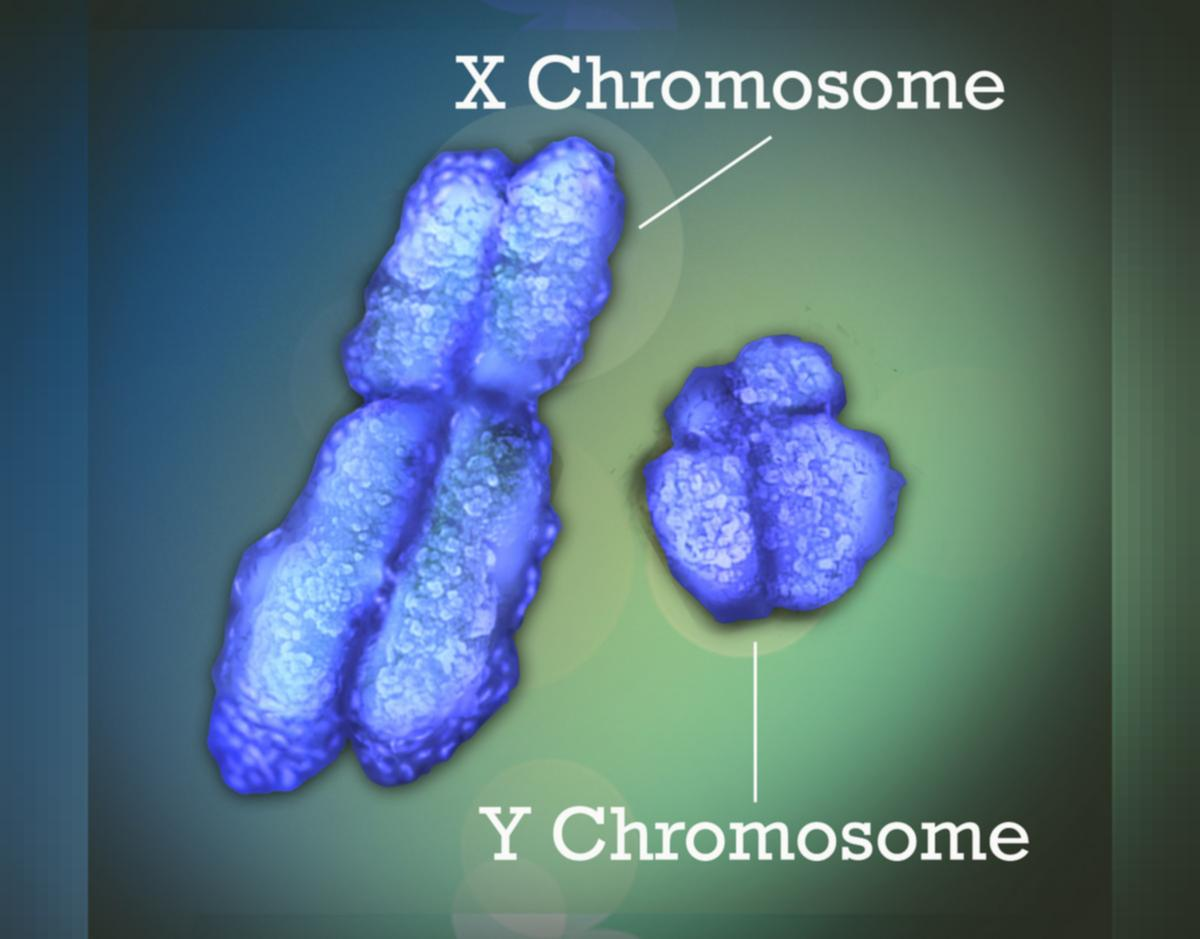 8
1/25/2024
Add a footer
Homologous Chromosomes
homologous chromosomes are pairs of chromosomes that are similar in: 
length 
centromere position, and 
contain gene sequences for the same traits
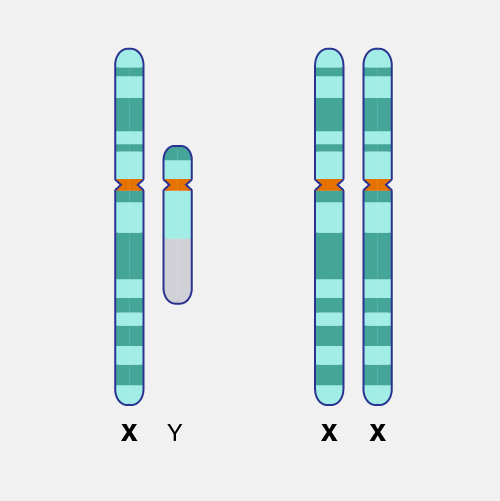 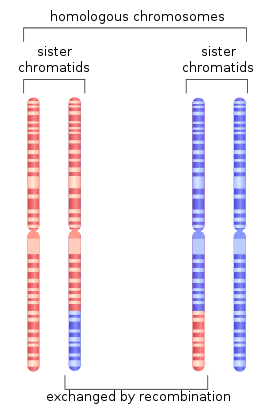 9
1/25/2024
Add a footer
Genes
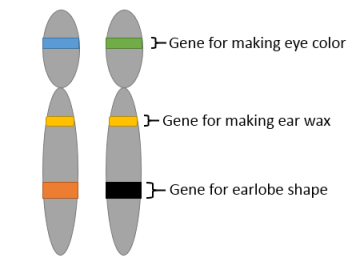 a gene is a sequence of DNA bases that codes for a specific trait
alleles – variations in a gene that results in differences in individuals
10
1/25/2024
Add a footer
Genes
Autosomal or Mendelian Traits
traits controlled by one gene sequence with only 2 alleles
ex: hair line, hitch-hiker’s thumb, PTC paper
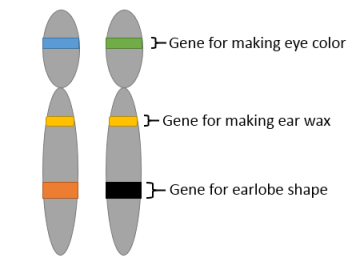 11
1/25/2024
Add a footer
Genes
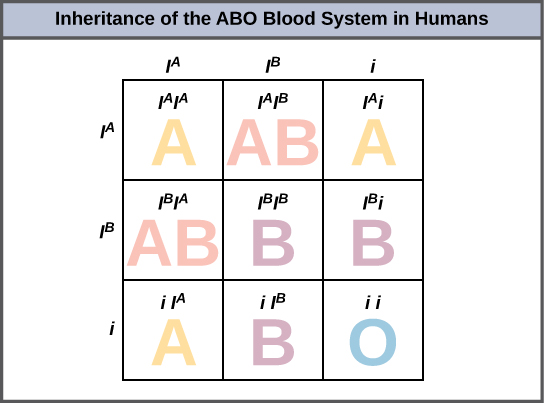 2. Multiple Allele Traits
traits controlled by one gene sequence with more than 2 alleles
ex: blood type
12
1/25/2024
Add a footer
Genes
3. Polygenic Traits
traits controlled by multiple genes sequences
ex: eye colour, hair colour, height
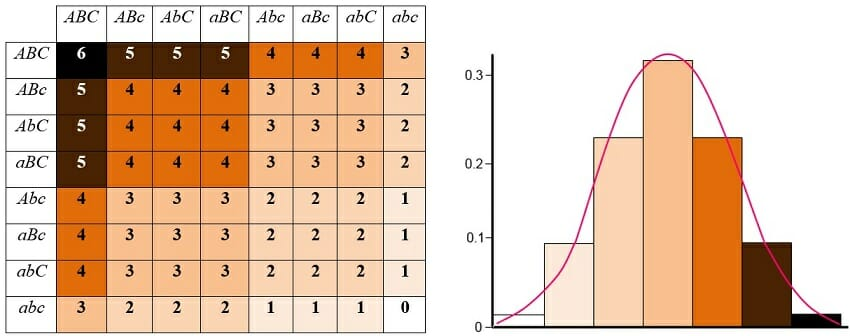 13
1/25/2024
Add a footer
Genes
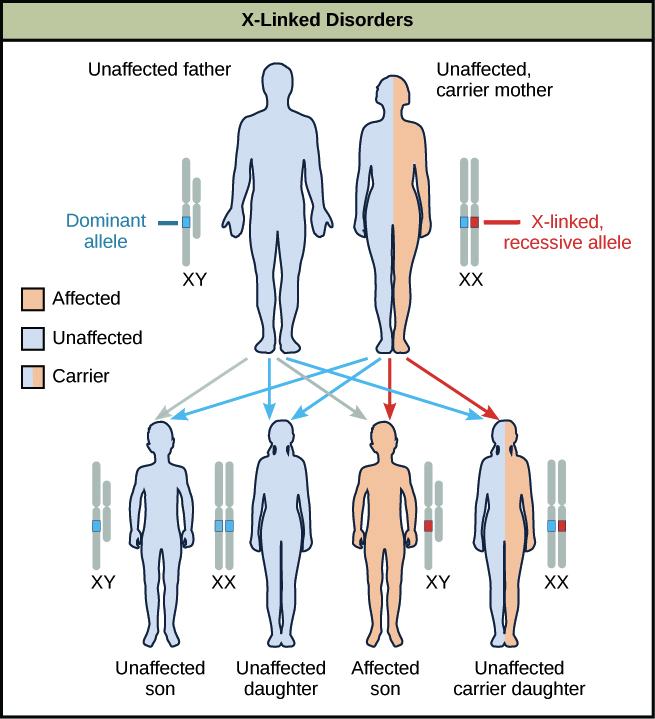 4. Sex-Linked Traits
traits affected by the presence or absence of the Y chromosome
ex: colour blindness, baldness
14
1/25/2024
Add a footer
Karyotypes
refers to the number and appearance of paired chromosomes from a eukaryotic cell
often shown as a photograph
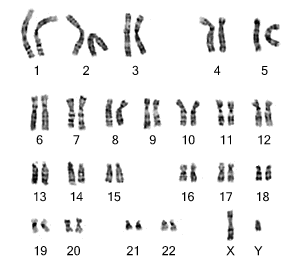 15
1/25/2024
Add a footer
Karyotypes
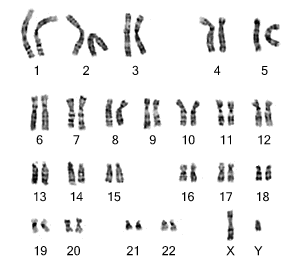 16
1/25/2024
Add a footer